Tema: FUNCIONES Y FORMULAS
Profesor: © Eder Gamboa Andrade
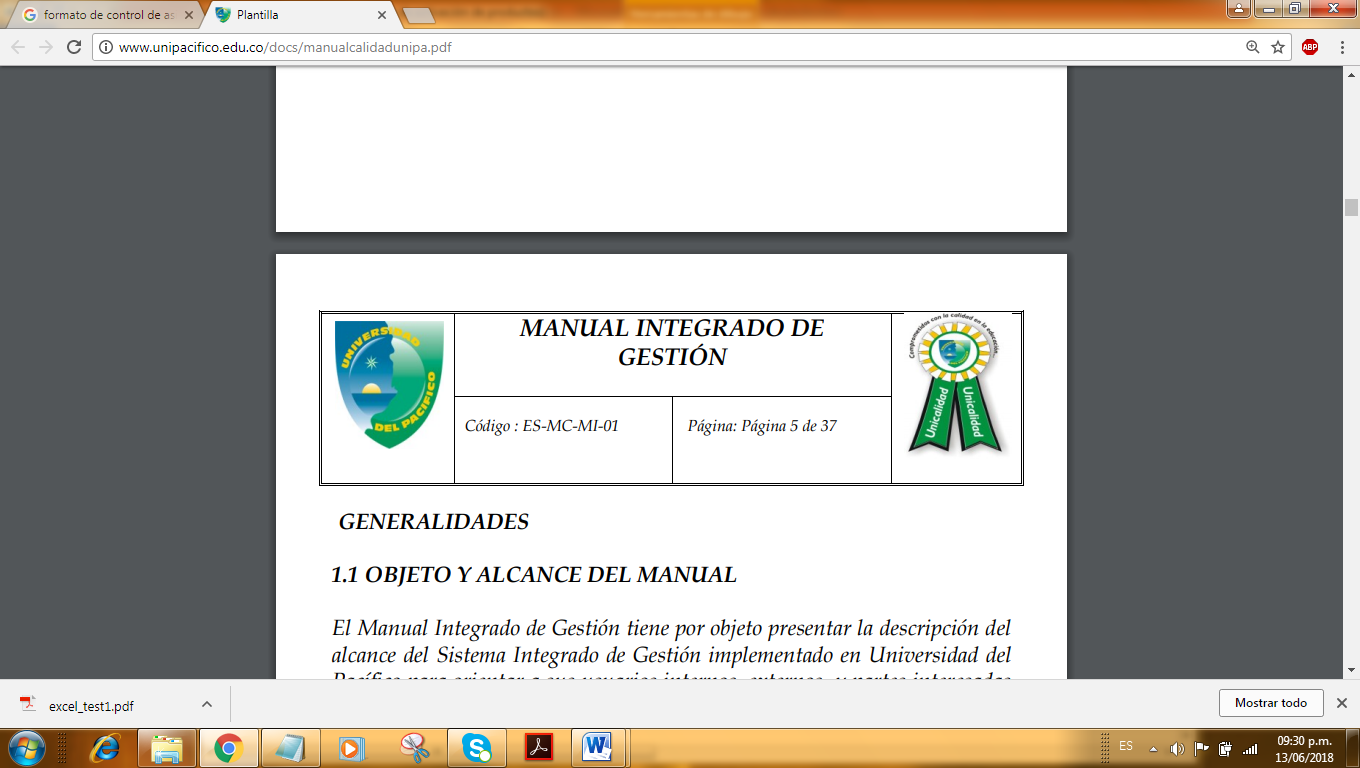 Resumen
Las fórmulas y funciones son utilizadas en la hoja de cálculo para realizar cálculos numéricos y obtener resultados de una forma rápida y eficaz.
Palabras clave: fórmula, función, expresión, operando y operador.
Abstract
The formulas and functions are used in the spreadsheet to perform numerical calculations and results in a fast and efficient.
Keywords: formula, function, expression, operating and operator.
Fórmulas
Las formulas son expresiones alfanuméricas que a través de operandos y operadores permiten realizar cálculos matemáticos como: sumar, restar, dividir, multiplicar, promediar, etc., para obtener un resultado.
Expresión
Es un conjunto de constantes, variables y operadores con los cuales se realiza las operaciones para obtener un resultado.
Operando
Operador
Operando
Valor
Constante o variable
Ejemplo: 
		resultado  a-(3*b+6)/c
Operador
Es un signo que determina las operaciones a realizar y permite manipular los valores de variables y/o constantes.
Operando
Es el valor que interviene de variables y/o constantes.
Tipos de Operadores (Jerarquía)
^
 *, /
 +, -
1. Matemáticos
Mayor que                 >
Menor que                <
3.     Mayor igual que       >=
4.     Menor igual que      <=
5.     Igual                           =
6.     Diferencia                 < >   !=
2. Relacionales
AND
OR
 NOT
3. Lógicos
=

3. Asignación
Pasos para crear una fórmula
1. Seleccionar la celda para ingresar la fórmula.
2. Anteponer el signo = ya que de esta forma se le indica a Excel de que se trata de una fórmula , de lo contrario, lo toma como texto.
3. Se introducen los valores y la operación que se va a realizar.  Los valores pueden ser escritos o hacer referencia a la celda que los contiene.
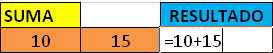 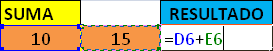 ó
4. Presionar Enter para obtener el resultado.
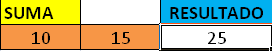 Funciones
Las funciones son formulas predefinidas que tiene la hoja de cálculo Excel y que al igual que las formulas inicia con el signo = y permiten realizar cálculos precisos, pero minimizando la complejidad de las operaciones.
Categorías de funciones
Financieras.
Fecha y hora
Matemáticas y 
        trigonométricas.
4.    Estadísticas.
5.    Búsqueda y referencia.
6.    Base de datos.
7.    Texto.
8.    Lógicas.
9.    Información.
10.  Ingeniería.
11.  Cubo.
12.  Definidas por el usuario.
La hoja de cálculo Excel cuenta con categorías y estas a su vez con otras, por lo que existe una gran variedad de funciones.
Elementos de una función
1. Nombre de la función que permita identificarla.
2. Estructura: Después del nombre de la función, se abre paréntesis para los argumentos de la función y se cierra paréntesis.
3. Argumentos: Son los valores y estos pueden ser de texto, numéricos, referencias de celdas, etc.
Argumento
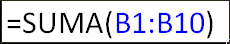 Nombre de la función
Funciones vs Fórmulas
Bibliografía y Webgrafía
Cecilia Pérez Chávez, Informática para preparatoria, Editorial ST, Primera Edición,  Junio 2010.
http://office.microsoft.com/es-es/excel-help/información-general-y-ejemplos-de-validación-de-datos-HA001034657.aspx
 http://siliar.files.wordpress.com/2007/10/3-trabajando-con-formulas-y-funciones.pdf